Preventing Cybersecurity Events In The ASC
Iowa Association of Ambulatory Surgery Centers
10th Annual Conference
April 6th, 2018
Agenda
Learning objectives
Cybersecurity overview
Importance of prevention
Preventative measures
Guidance for improvement
Learning Objectives
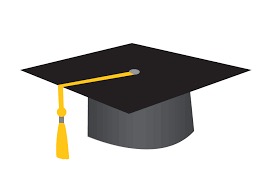 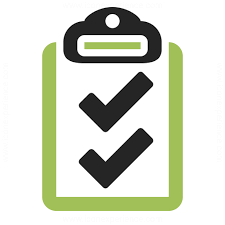 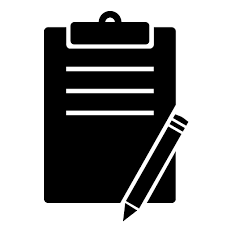 EDUCATION
What is cybersecurity and why is it relevant to your ASC?
PLANNING
Take a proactive stance to protect your information assets.
APPLICATION
What things should you be doing and not doing today?
Cybersecurity
(noun)

The protections taken to keep electronic information private and safe from damage or theft.
Why is healthcare a target?
PHI 
(Protected Health Information)
PII
(Personally Identifiable Information)
“Every year is becoming a record setting year for the number of security breaches that occur in healthcare organizations.”ICE Technologies
&
Where are businesses today?
ASC
Specific Incidents
Cyber crime damages expected to cost the world $6 trillion annually by 2021 — making it more profitable than the global trade of all major illegal drugs combined.
Source: CSO
Healthcare Specific Incidents
High-profile Business Incidents
Importance of Prevention
Why is preventing cybersecurity incidents important?
HIPAA / HITECH
Ensure the confidentiality, integrity, and availability of all e-PHI.
Identify and protect against reasonably anticipated threats.
Protect against reasonably anticipated, impermissible uses or disclosures.
Ensure compliance by their workforce.
Sanctions and penalties.
Why is preventing cybersecurity incidents important?
Protecting Key Applications
Why is preventing cybersecurity incidents important?
Cyber Liability Insurance
Helps businesses survive breaches and attacks by paying for recovery expenses (customer notification, credit monitoring, legal fees, and fines).
First-party coverage covers expenses when your network is hacked or your data is stolen.
Third-party coverage offers protection when a customer or partner sues you for allowing a data breach to happen
Coverage levels should coincide with amount of PHI contained in systems
Preventative Measures
How to prevent acybersecurity incident?
Be Prepared
It’s not a matter of “if” but “when”.
Realizing you have a problem is the first step.
Security is not just IT’s responsibility.
There’s no way to be 100% secure.
It can be overwhelming… but start with the basics.
How to prevent acybersecurity incident?
Perform a Risk Analysis

A risk analysis is required by the HIPAA Security Rule.
How to prevent acybersecurity incident?
Require IT vendors to follow an IT security framework.
How to prevent acybersecurity incident?
Implement and proactively manage foundational technology.
How to prevent acybersecurity incident?
IT Policies - Examples
Acceptable Use
Password Management
Mobile Computing / Wireless
Incident Detection and Response
Backup and Recovery
Privacy and Data Protection
How to prevent acybersecurity incident?
Staff Training
Holes in the Defense
What can go wrong without basic protections?
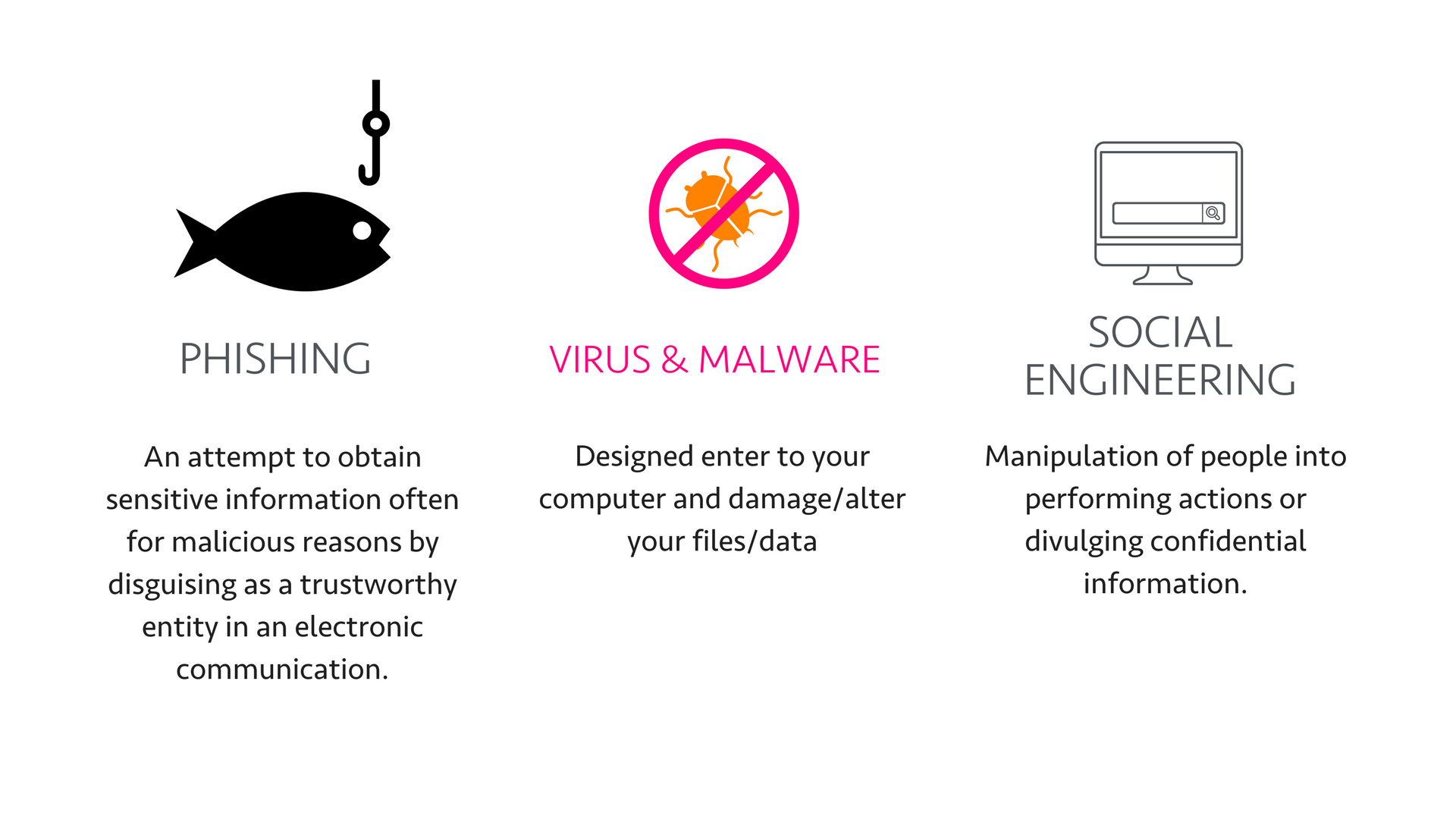 What bad practicesshould be avoided?
Bad Practices
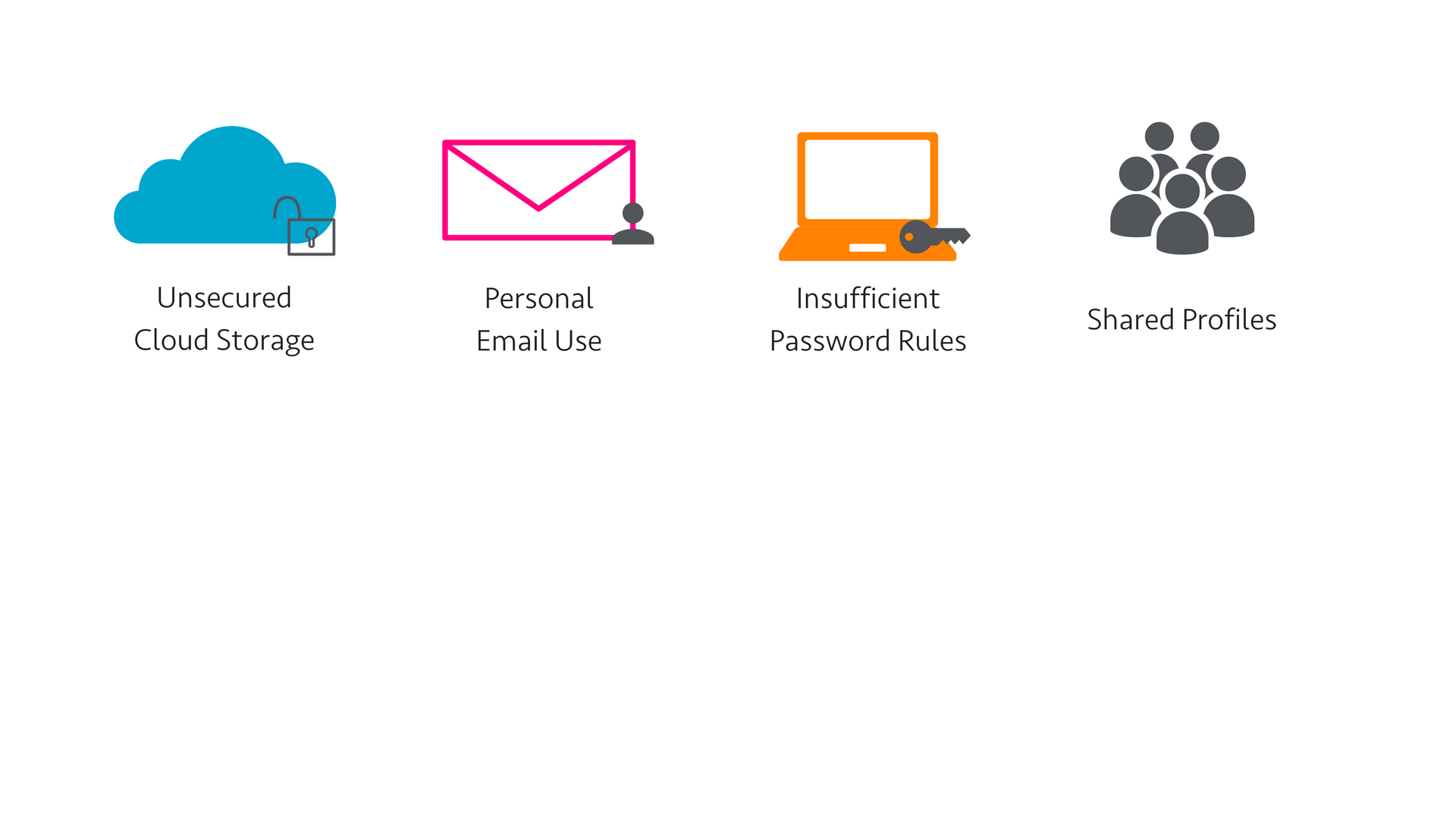 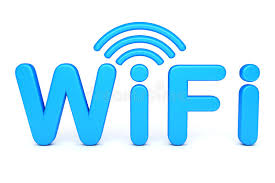 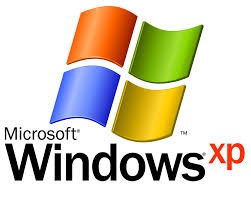 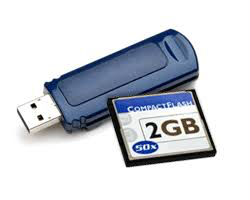 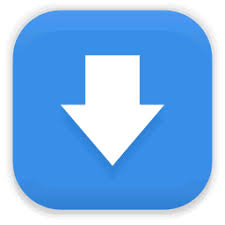 Not applying patches & software updates
Non-segregated Wi-Fi Networks
Removable
Media Devices
Unsupported 
Software & Hardware
Key Takeaways
Improving your ASC’s cybersecurity position
Q&A
Contact Information:
Roy Georgia | 641.628.0286
rgeorgia@icetechnologies.com
Bret Shaw | 641.628.0206
bshaw@icetechnologies.com